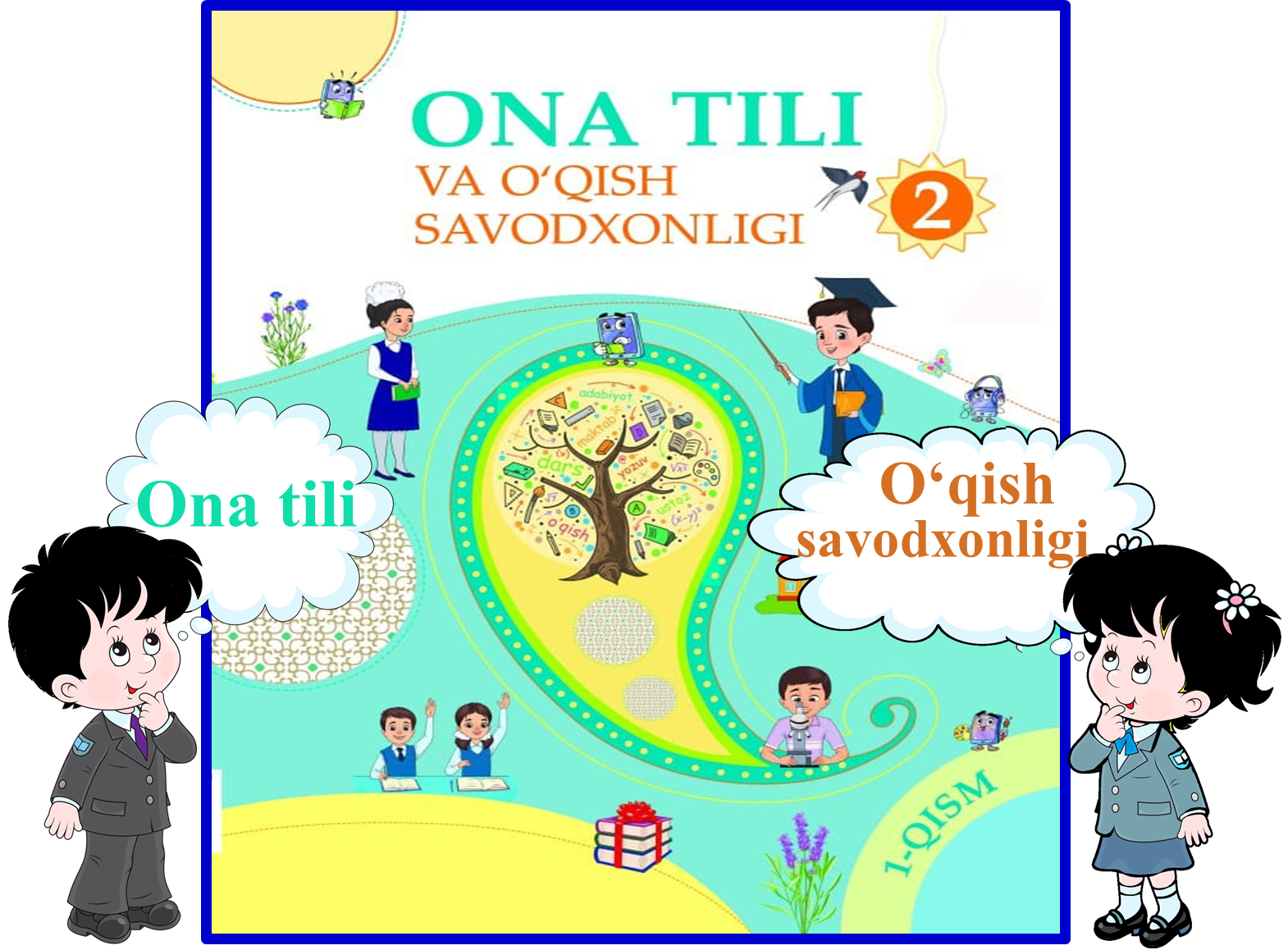 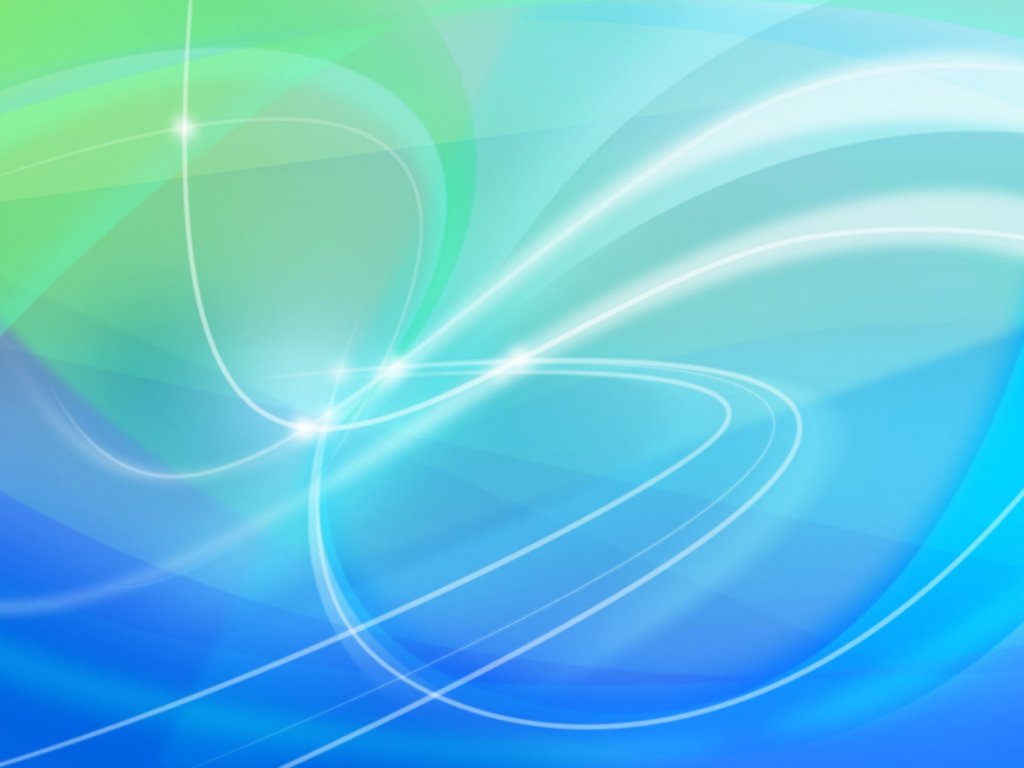 Nonushtaga “5” baho
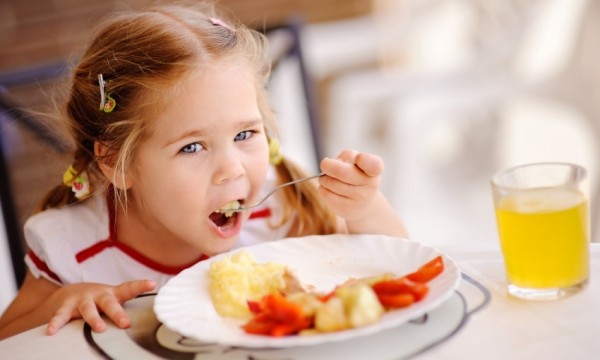 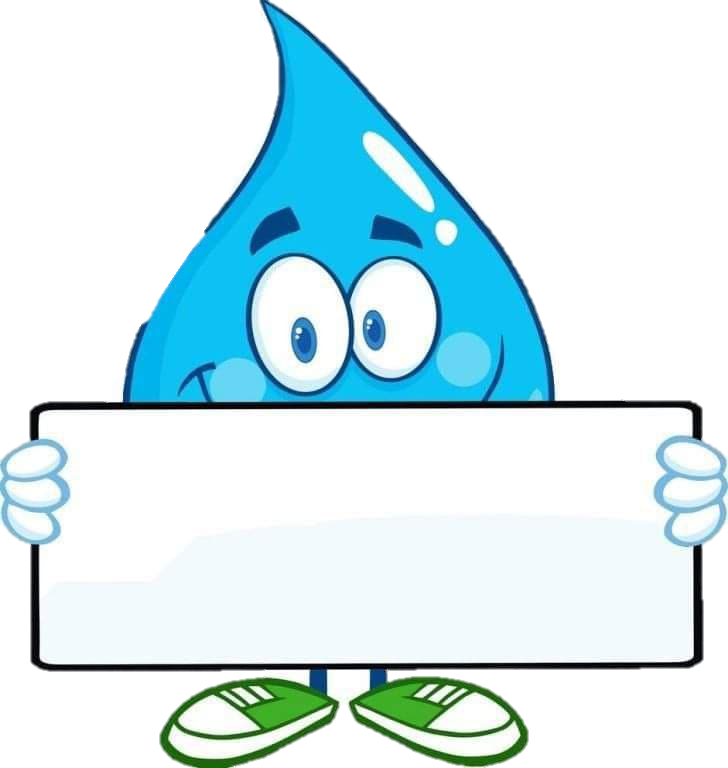 76-dars
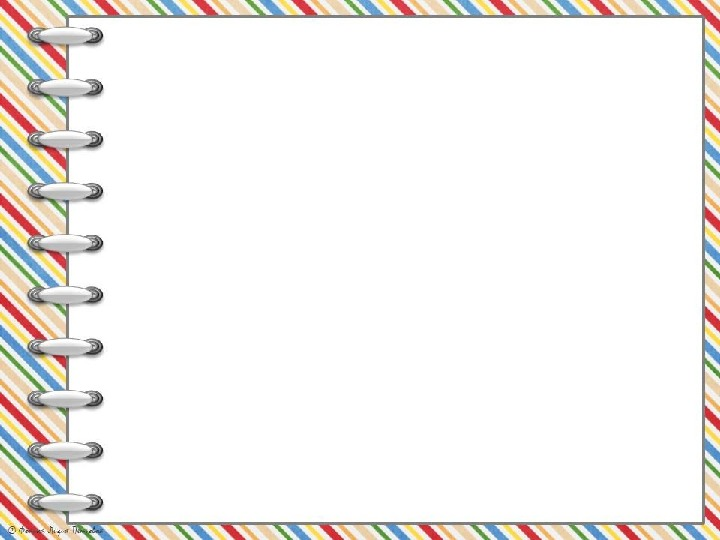 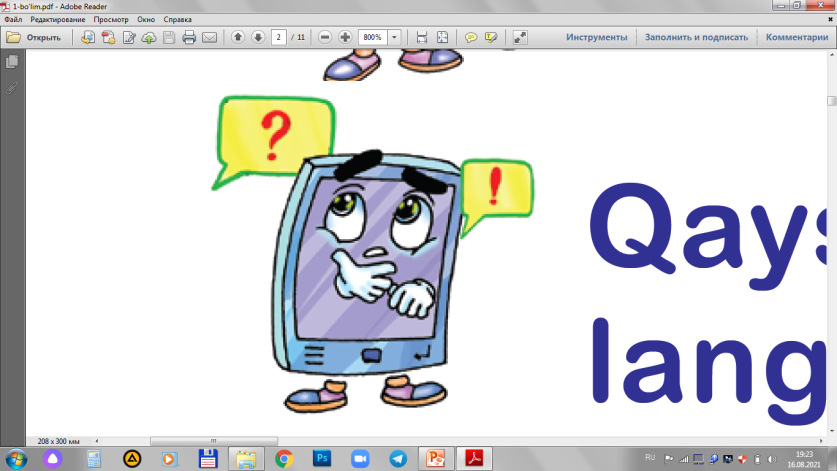 1. Nonushtaga “5” baho matnidan olingan quyidagi gapga nima uchun vergul ishlatilgan?
Nonushtada sut mahsulotlari, yong‘oq, mayiz va ho‘l mevalardan ko‘p-ko‘p yeyishni odat qiling.
2. Ajratib ko‘rsatilgan so‘zlarni qanday ohangda o‘qidingiz?
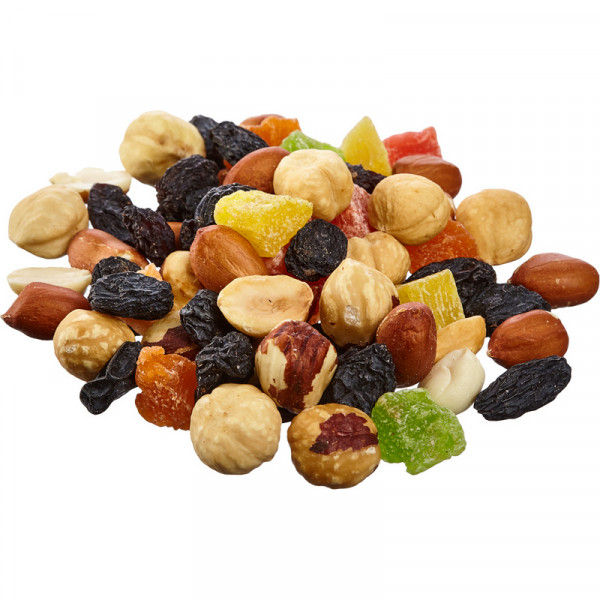 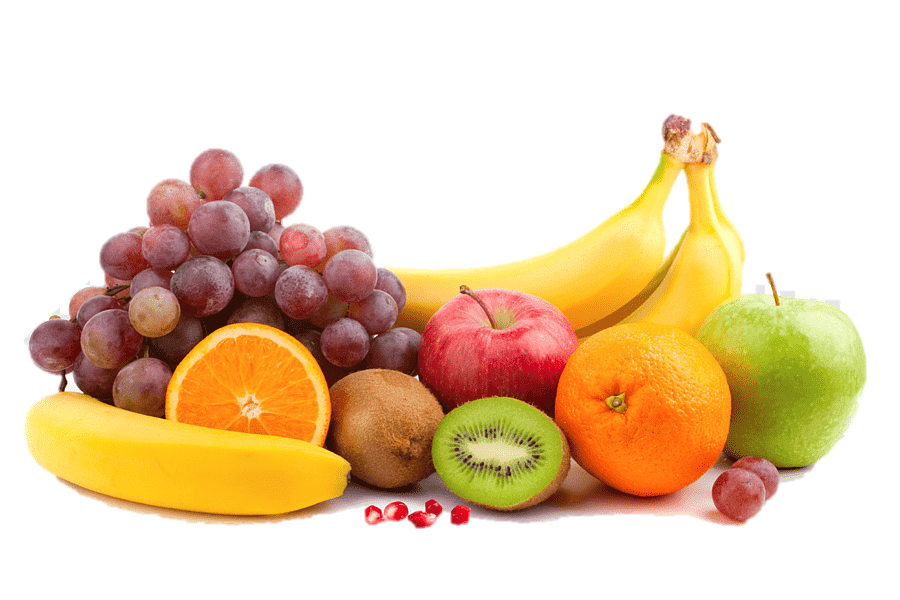 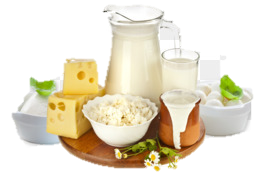 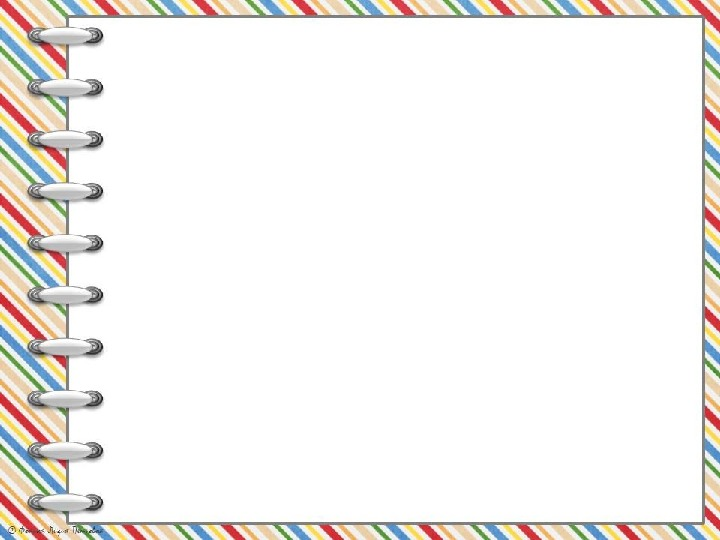 5. Sanash ohangi bilan o‘qiladigan gap tuzib, yozing.
Nodira choynak, piyola, qo-shiq va likopchalarni yuvdi.
Namuna:
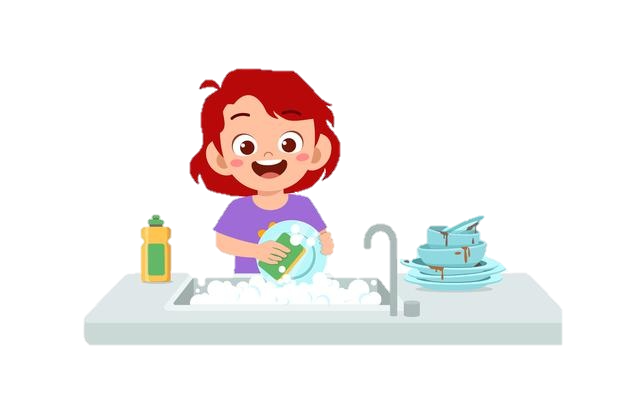 Dilnoza dasturxonga nonushta uchun non, qand, saryog‘, pishloq, yong‘oq va mayiz qo‘ydi.
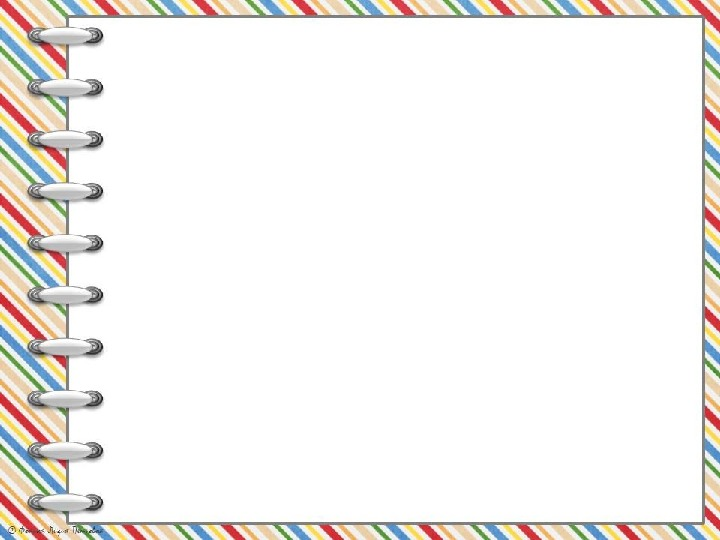 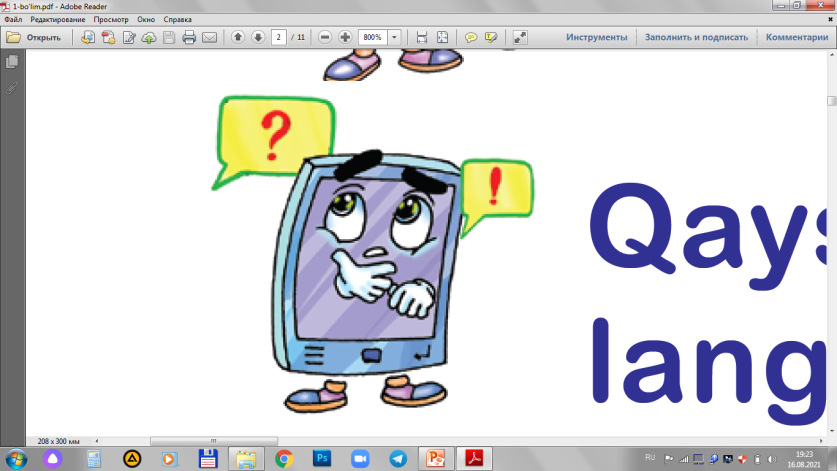 Quyidagi gaplarni solishtiring.
Ko‘pchilik bolalar nonush-tadan bosh tortishadi.
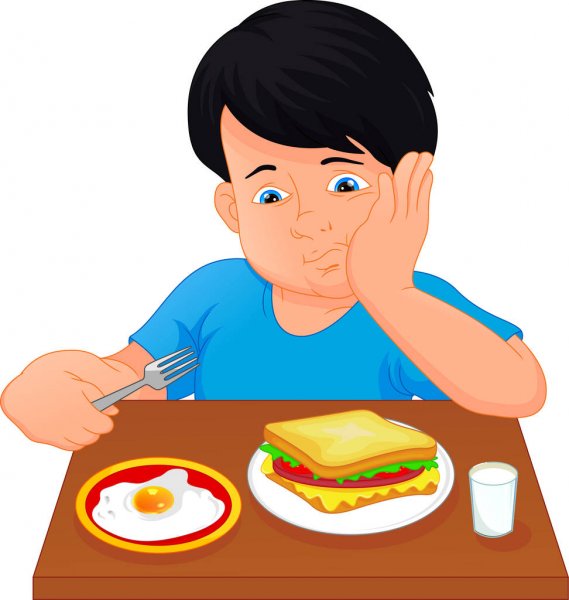 Ko‘pchilik bolalar nonushta 
qilishni xohlashmaydi.
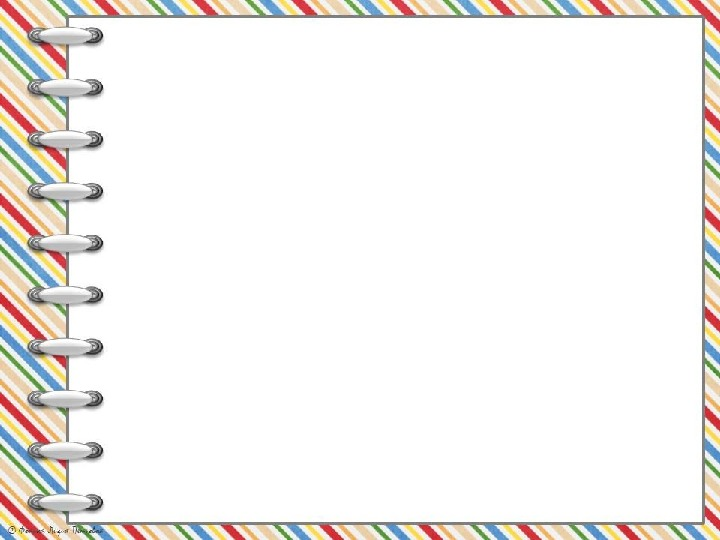 Quyidagi gaplarni solishtiring.
Bilsangiz, yaxshi nonushta salomatlikning muhim garovidir!
Bilsangiz, yaxshi nonushta salomatlik uchun foydalidir.
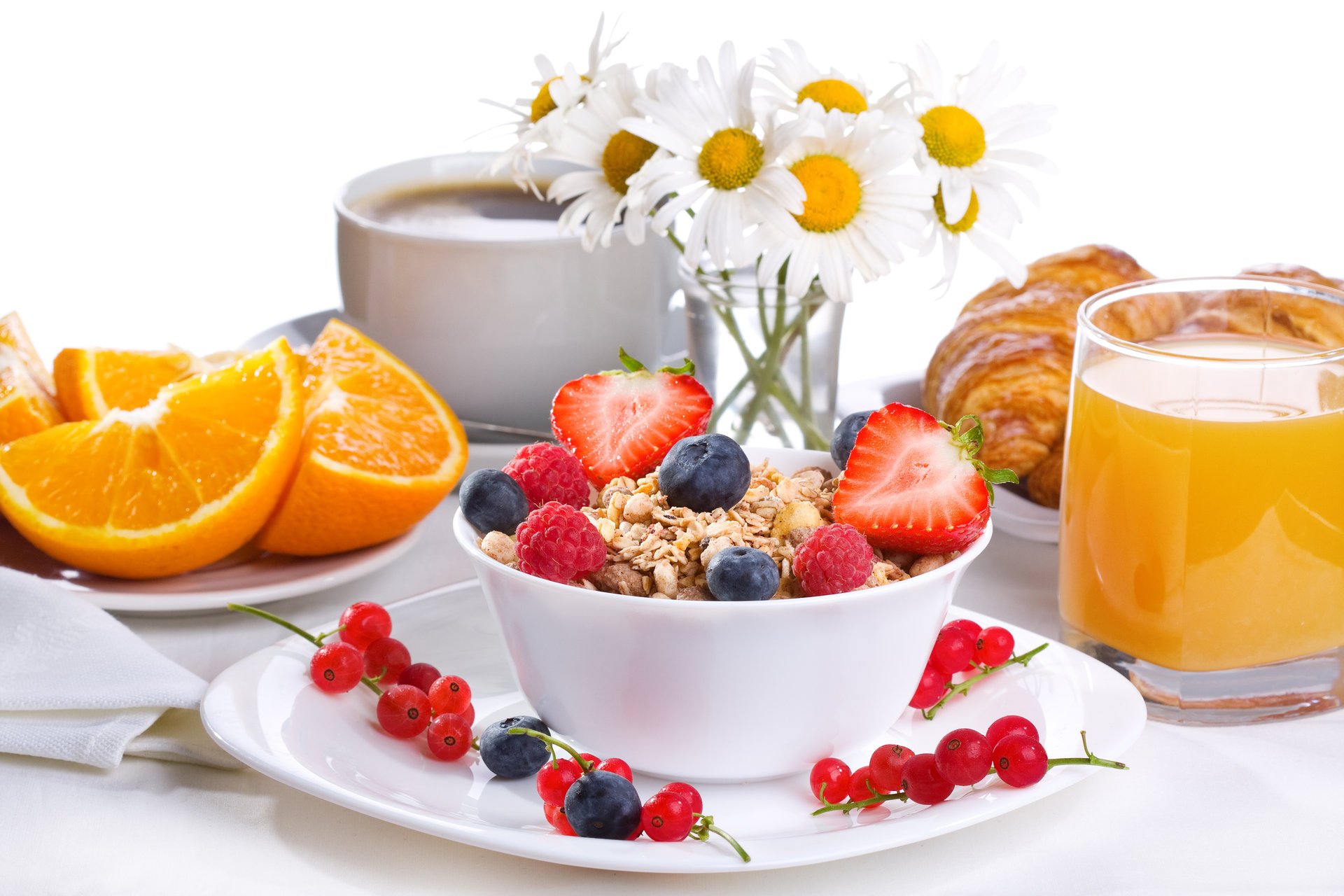 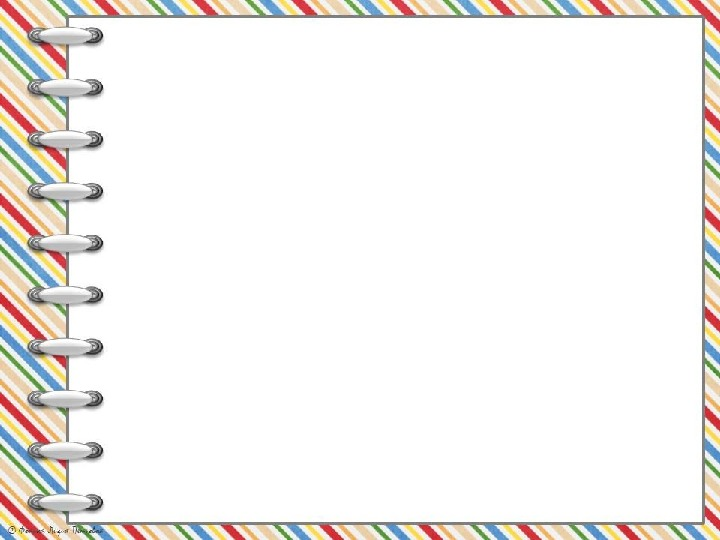 Quyidagi gaplarni solishtiring.
Chunki bu vaqtda miya och qorin bilan band bo‘ladi-da!
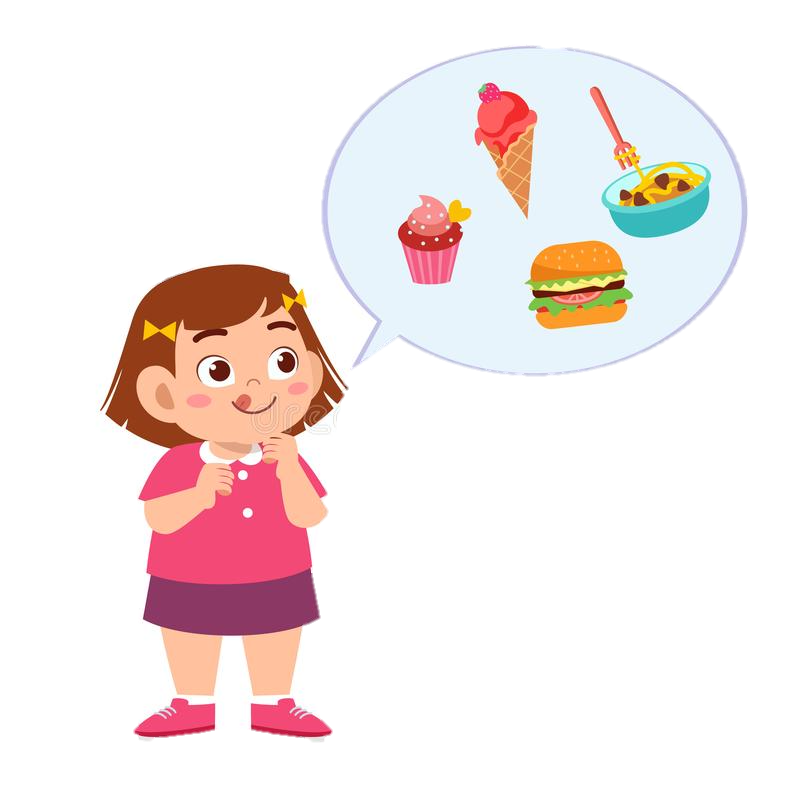 Chunki bu vaqtda miya och qoringa e’tibor qaratadi.
1-ustundagi gaplarni 2-ustundagi gaplarga bog‘lab o‘qing.
“Qornim to‘yib qoldi”, “Maktabga kech qolaman” kabi bahonalar bilan imkon qadar kamroq ovqat yeyishga harakat qilishadi,
ularning miyasi o‘qi-tuvchining gapini tahlil qilmaydi.
va
nonushtaga o‘tirgan bolalarning tanasi hali ham uxlayotgan bo‘ladi.
Odatda ota-onalar nonushta tayyor bo‘lmaguncha far-zandlarini uyg‘otishmaydi,
ammo
shuning uchun
Bunday bolalarning qorni tez ochib qoladi
bu noto‘g‘ri.
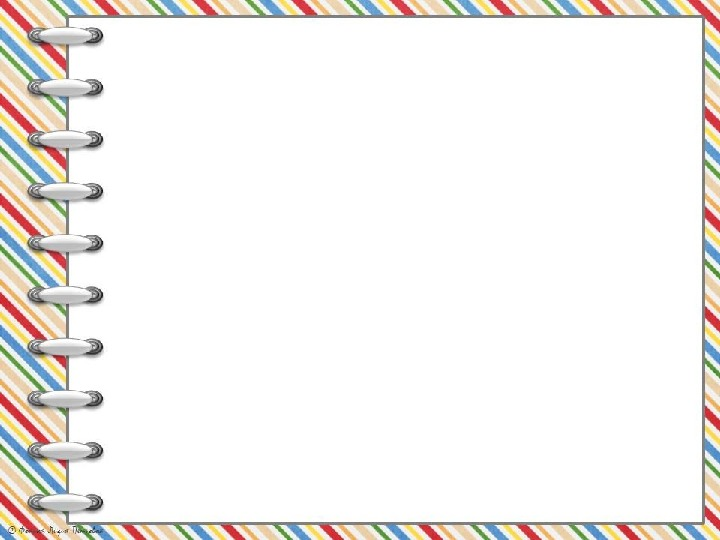 Ikkita ustundagi gaplar alohida-alohida o‘qi-ganingizda mazmun bildiryaptimi?
“Qornim to‘yib qoldi”, “Maktabga kech qolaman” kabi bahonalar bilan imkon qadar kamroq ovqat yeyishga harakat qilishadi.
Bunday bolalarning qorni tez ochib qoladi.
ammo
va
Odatda ota-onalar nonushta tayyor bo‘lmaguncha far-zandlarini uyg‘otishmaydi.
shuning uchun
1-ustundagi gaplarni 2-ustundagi gaplarga bog‘lab o‘qing.
“Qornim to‘yib qoldi”, “Maktabga kech qolaman” kabi bahonalar bilan imkon qadar kamroq ovqat yeyishga harakat qilishadi,
ularning miyasi o‘qi-tuvchining gapini tahlil qilmaydi.
va
nonushtaga o‘tirgan bolalarning tanasi hali ham uxlayotgan bo‘ladi.
ammo
Odatda ota-onalar nonushta tayyor bo‘lmaguncha far-zandlarini uyg‘otishmaydi,
shuning uchun
Bunday bolalarning qorni tez ochib qoladi
bu noto‘g‘ri.
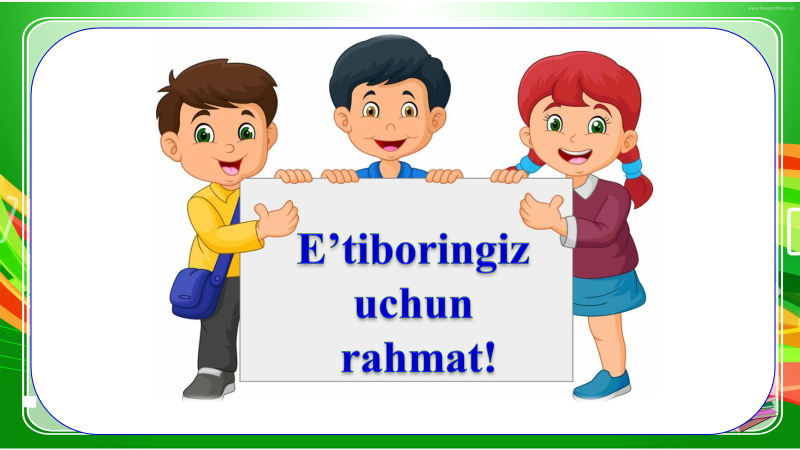